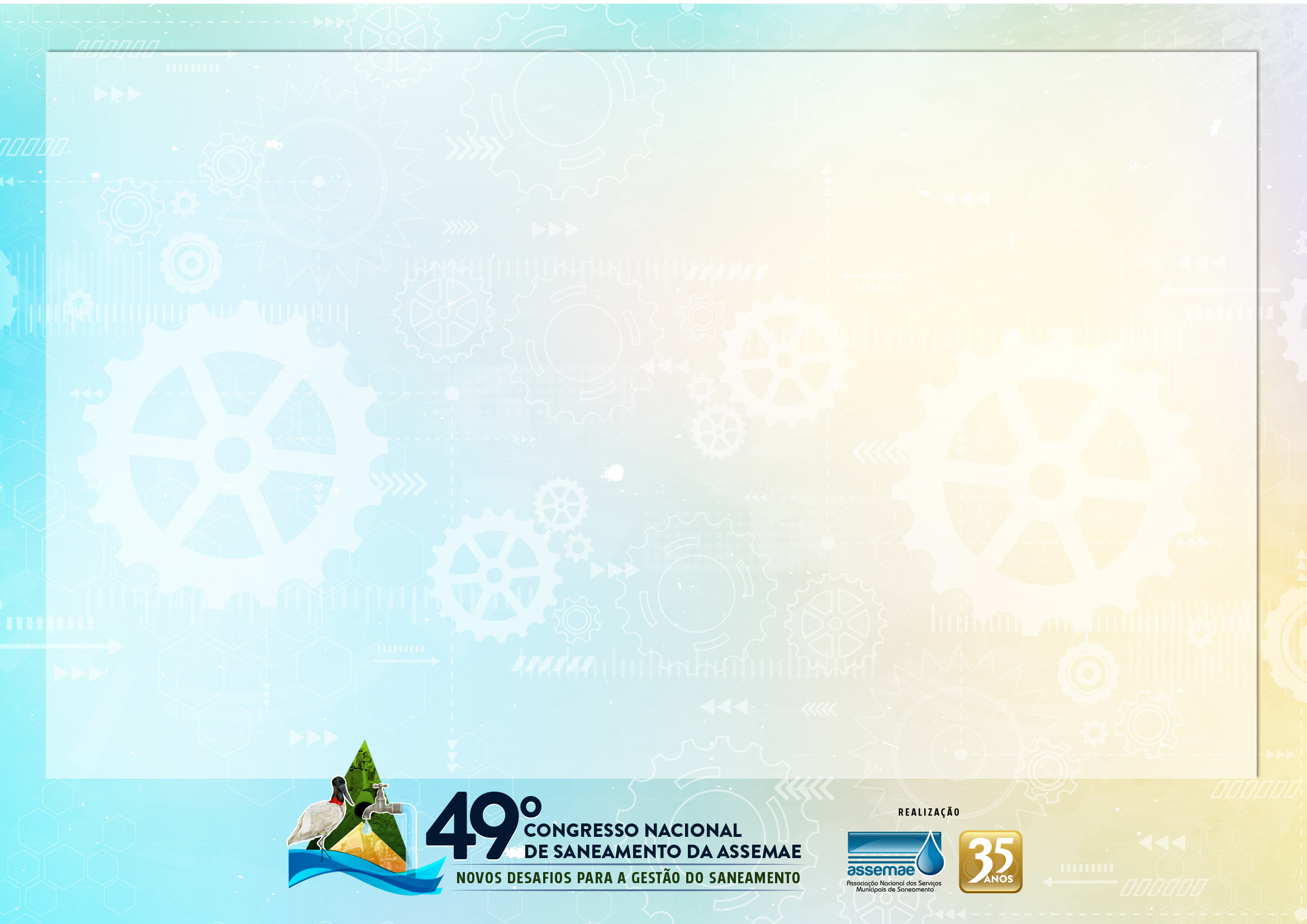 A APLICABILIDADE DO GEORADAR (GPR) NO RECADASTRAMENTO TÉCNICO DE REDES DE ABASTECIMENTO DE ÁGUA EM MUNICÍPIOS DE PEQUENO E MÉDIO PORTES
Autores:	Alberto Luís Ramos		Lucas Zoccoli
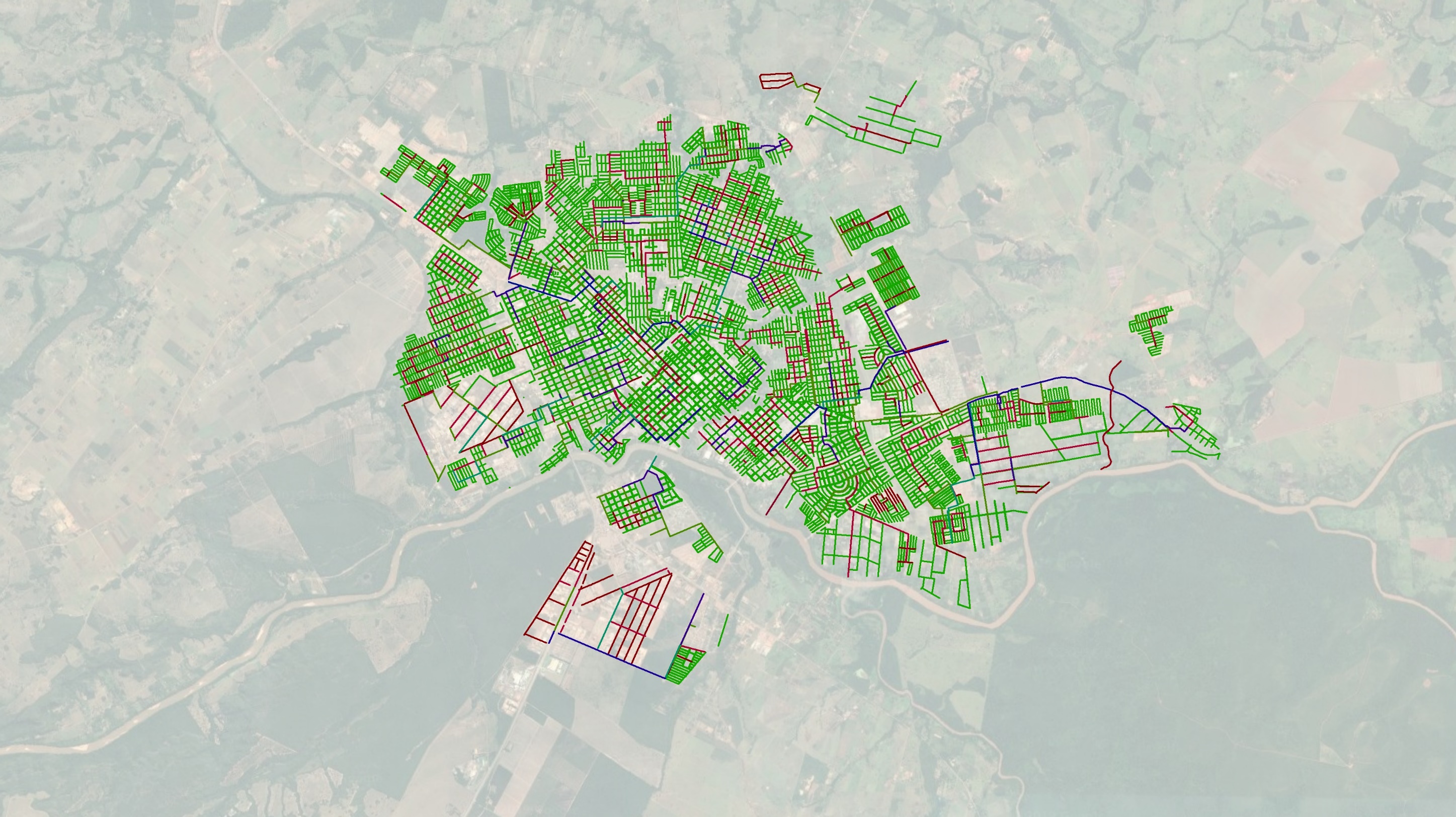 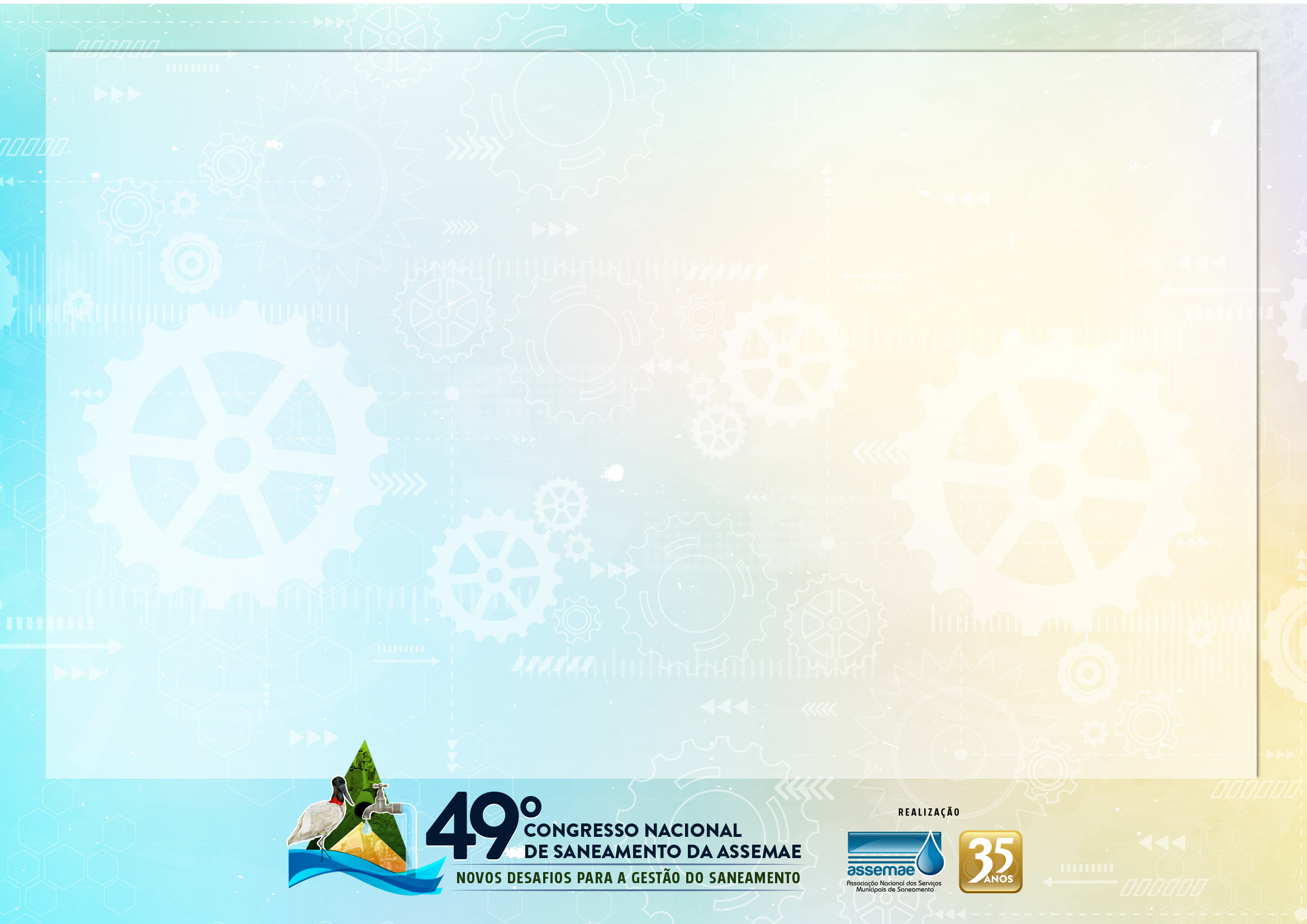 Rondonópolis-MT
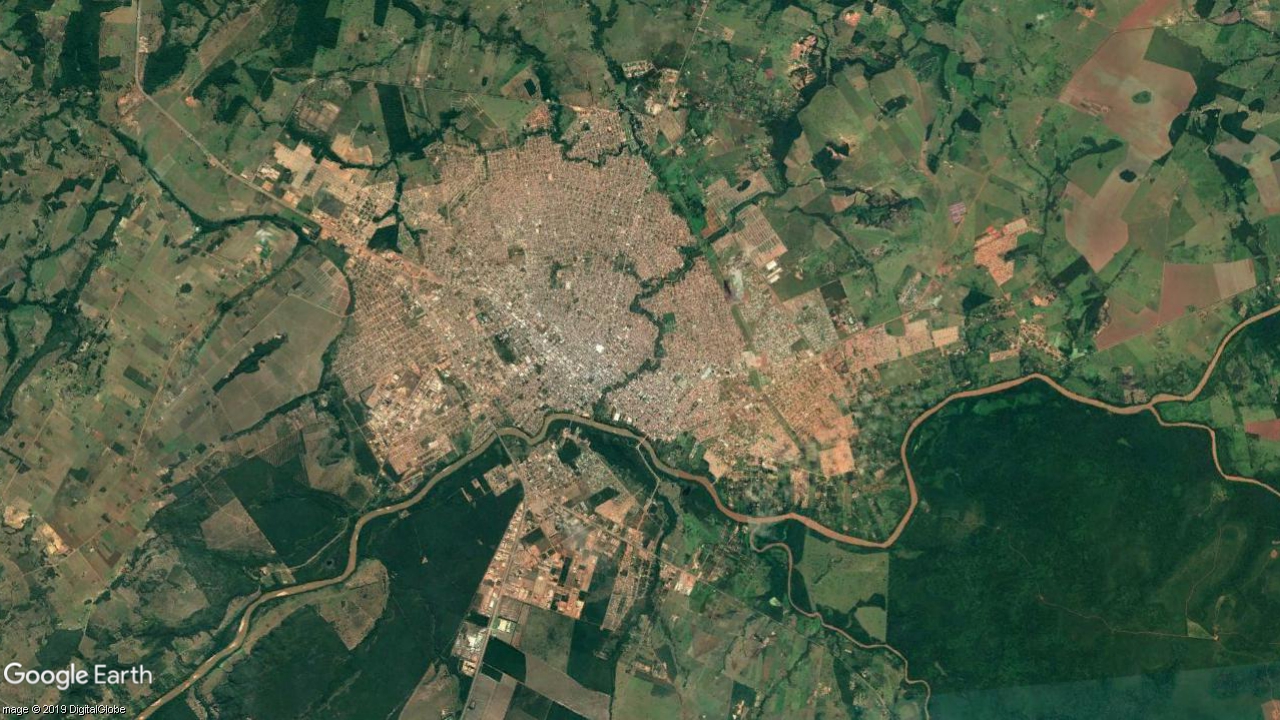 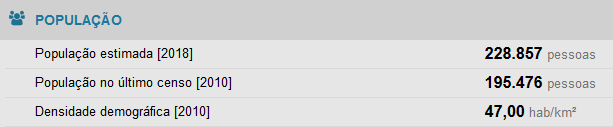 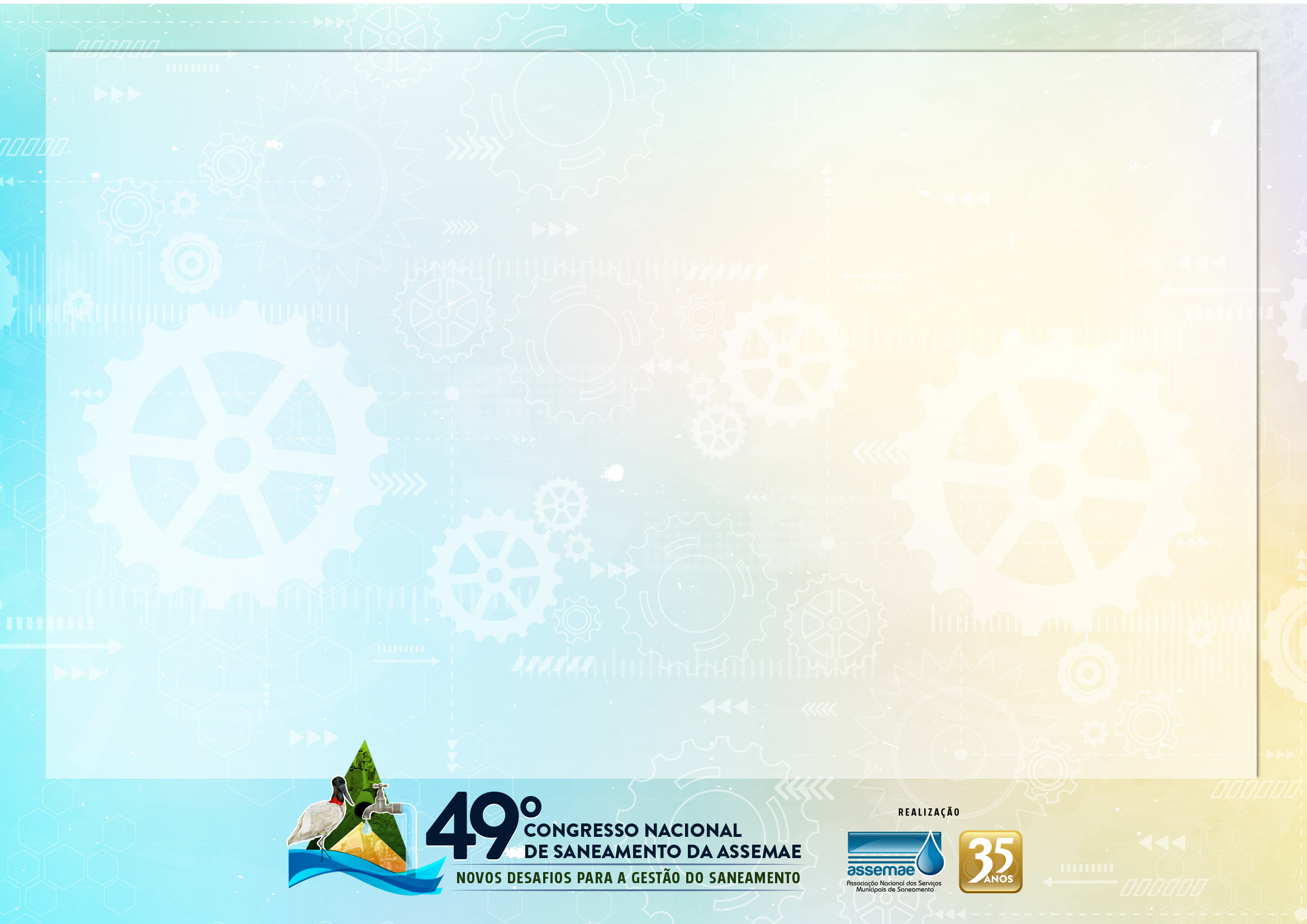 GEORADAR
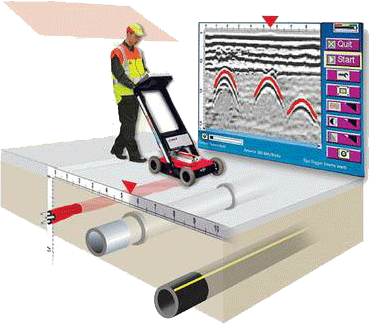 O georadar (GPR-Ground Penatration Radar) é um equipamento que fornece imagens do subsolo usando reflexões de ondas eletromagnéticas em alta frequência.
Com ele é possível identificar com precisão a localização (GPS) da rede em campo bem como a profundidade da mesma no solo.
Método não destrutivo de localização de redes.
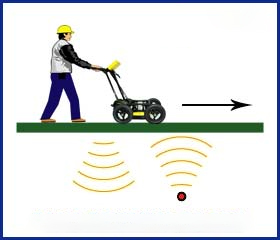 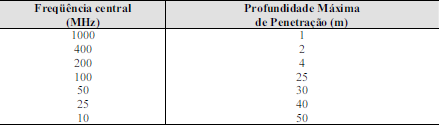 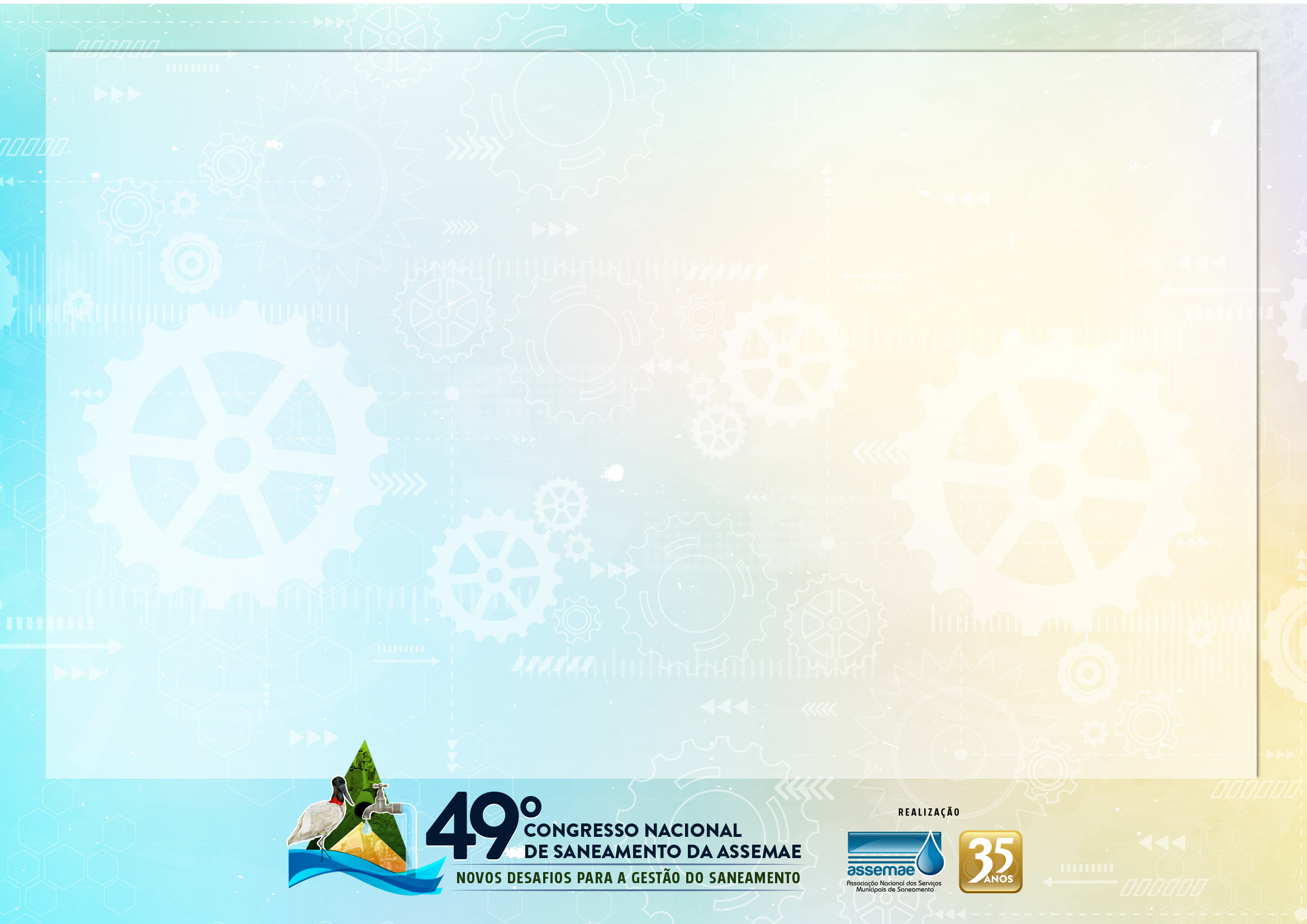 EQUIPE DE CAMPO
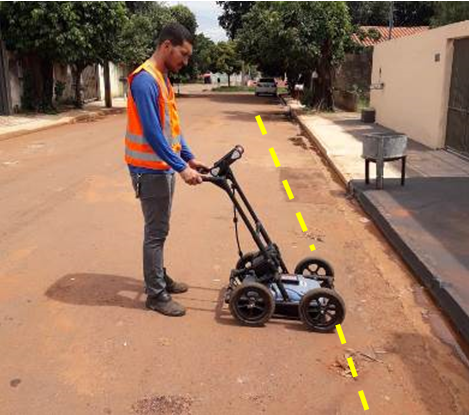 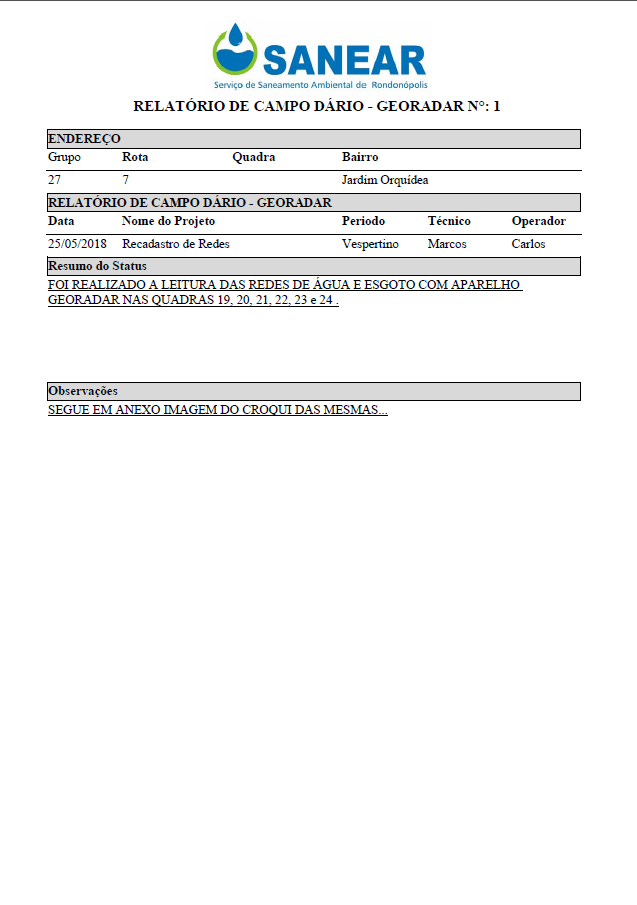 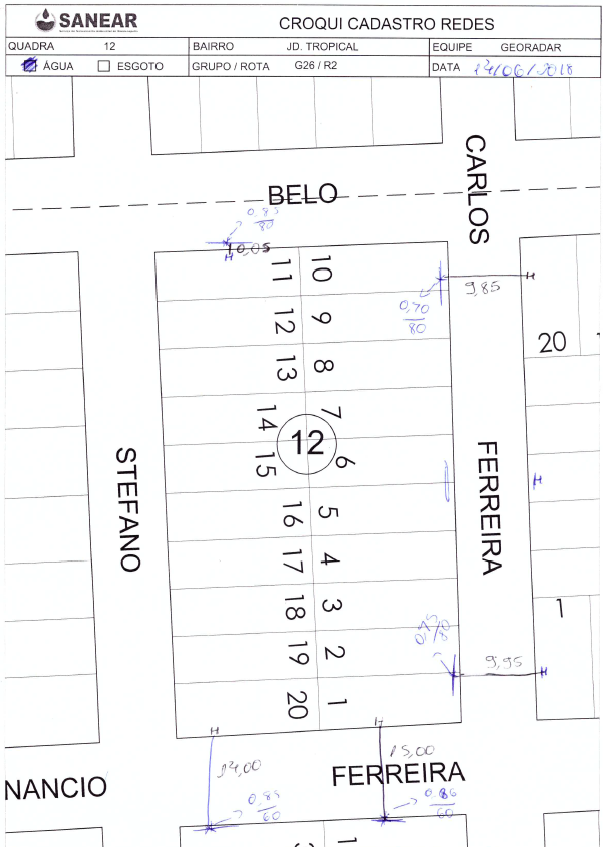 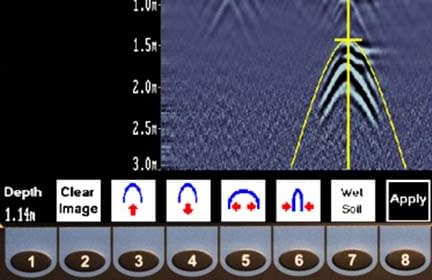 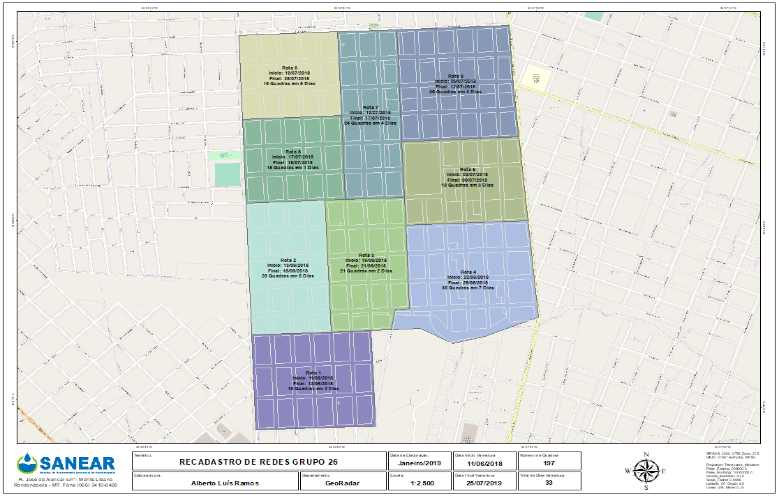 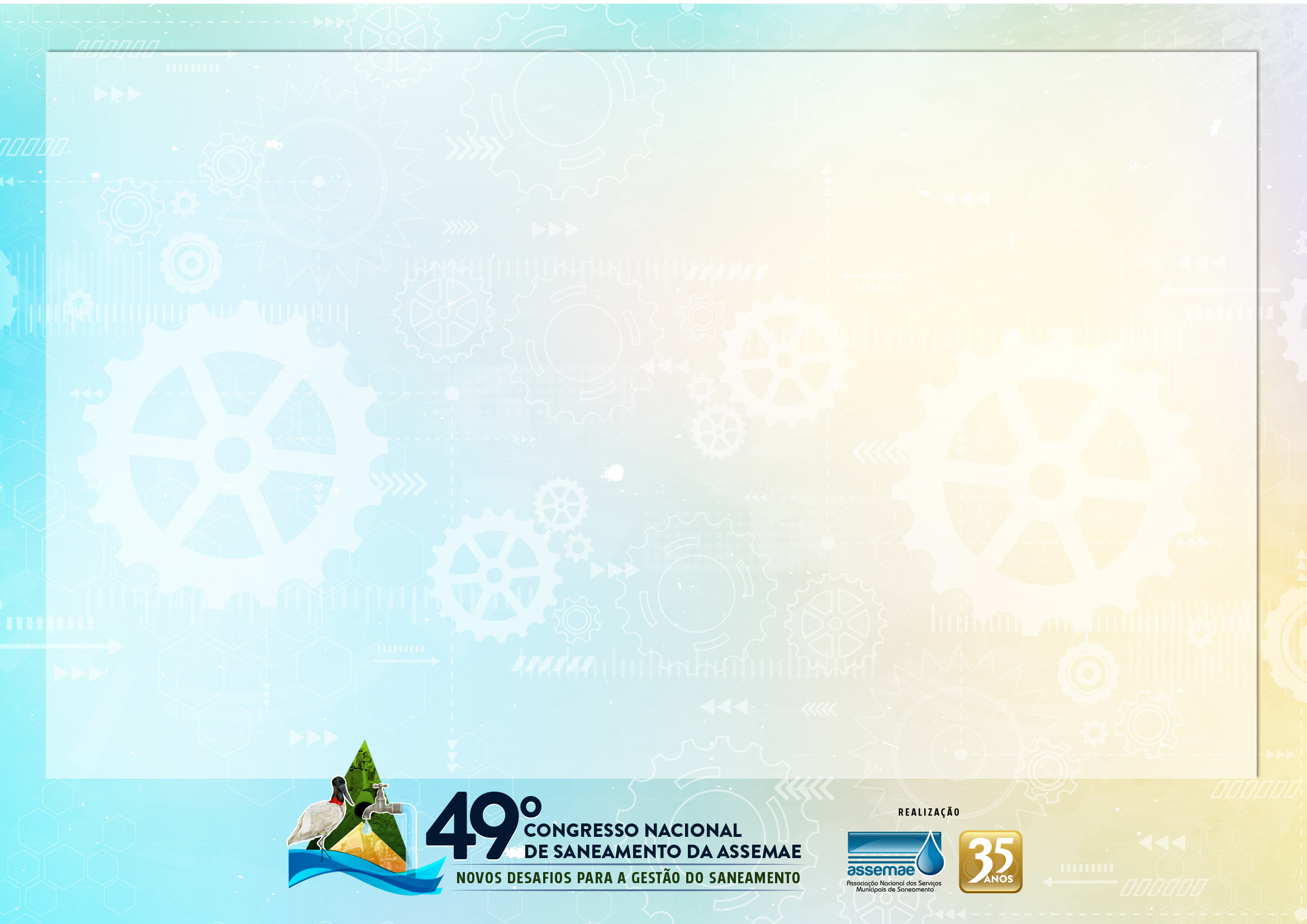 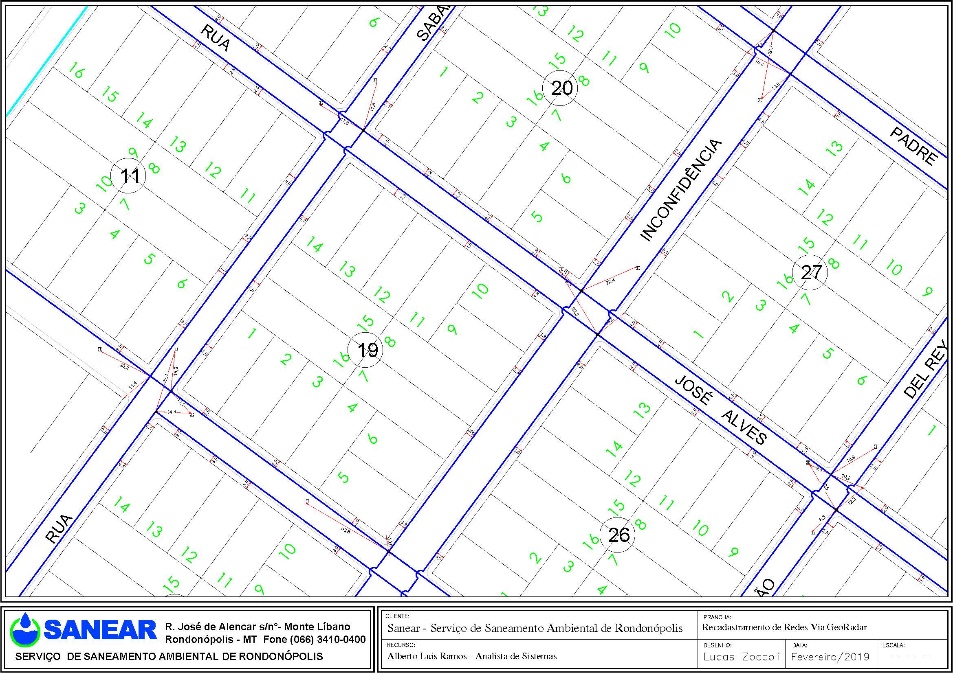 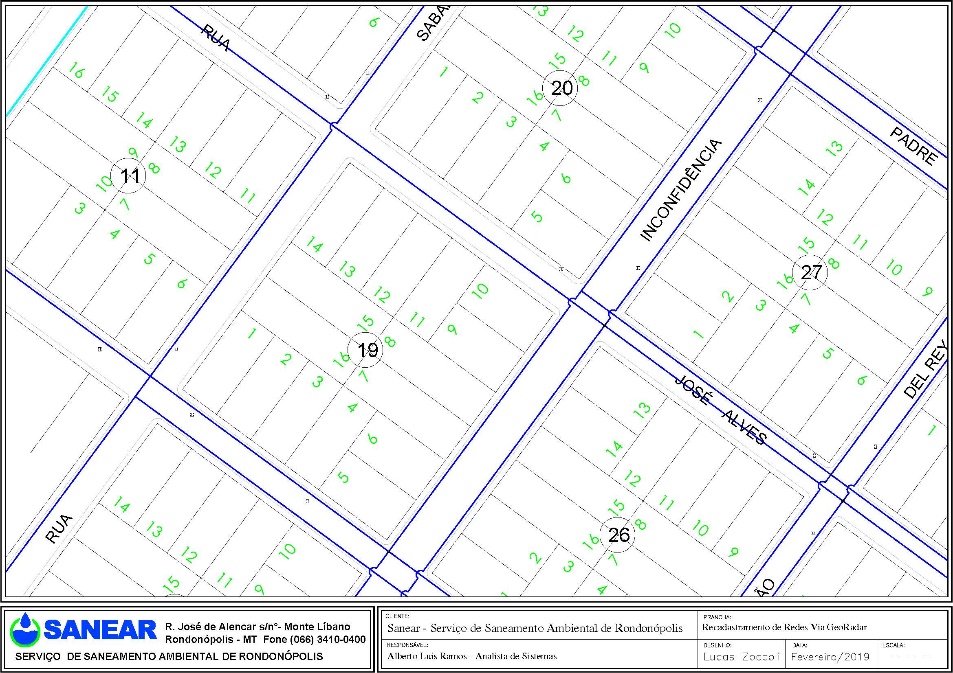 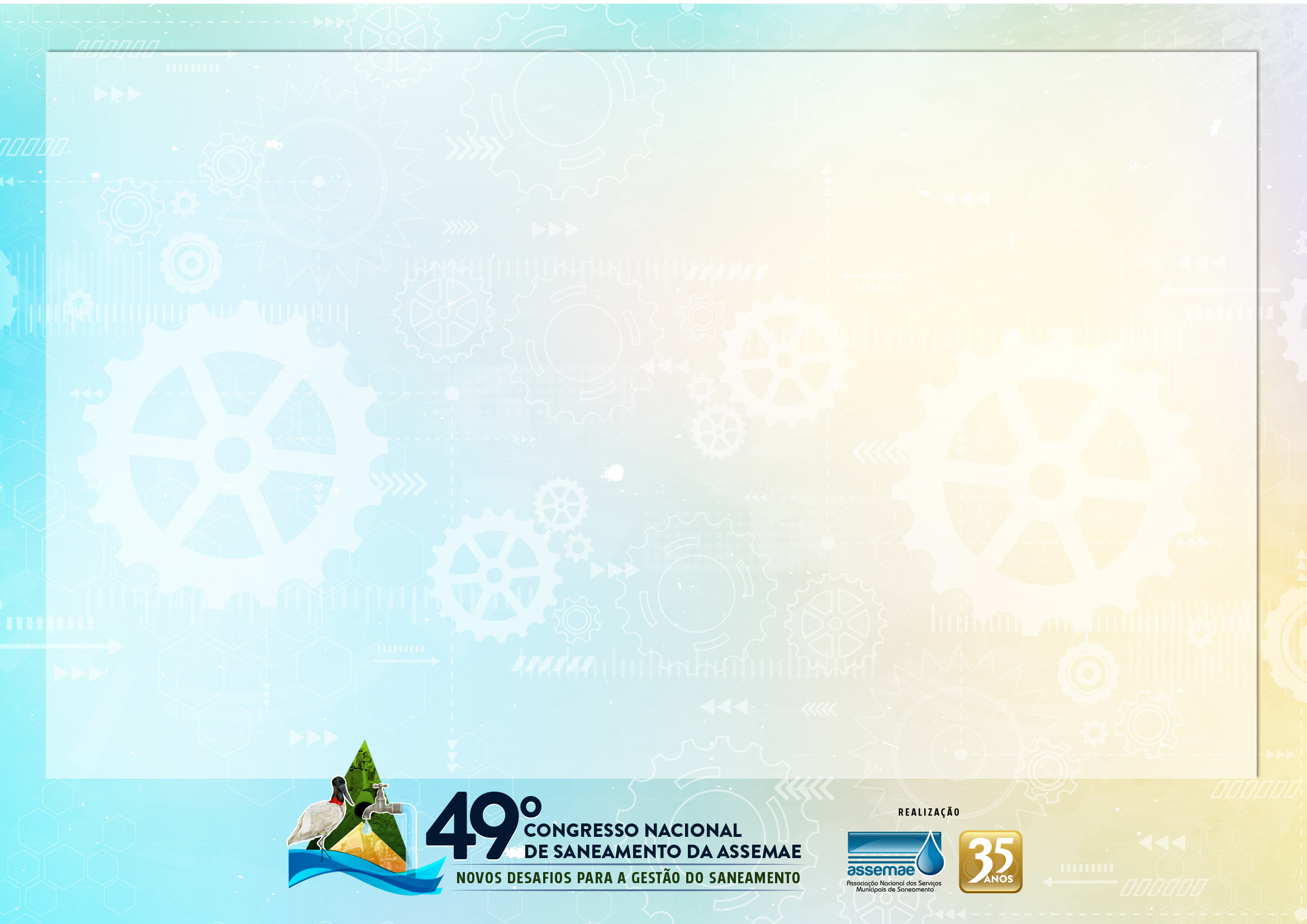 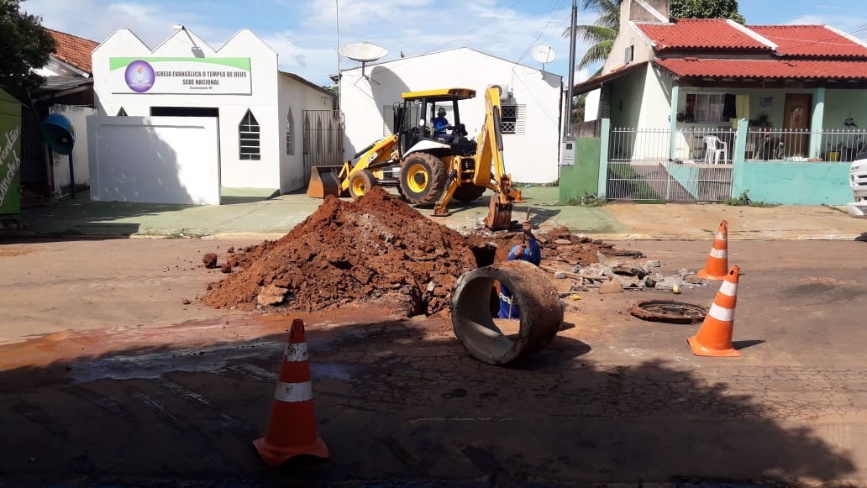 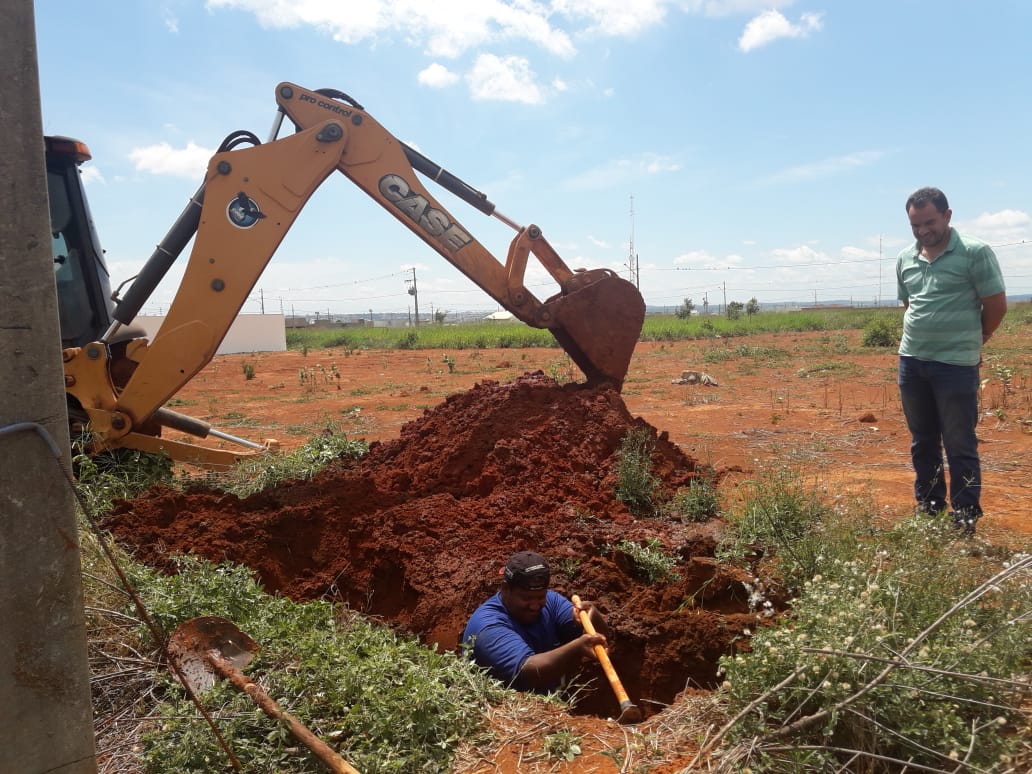 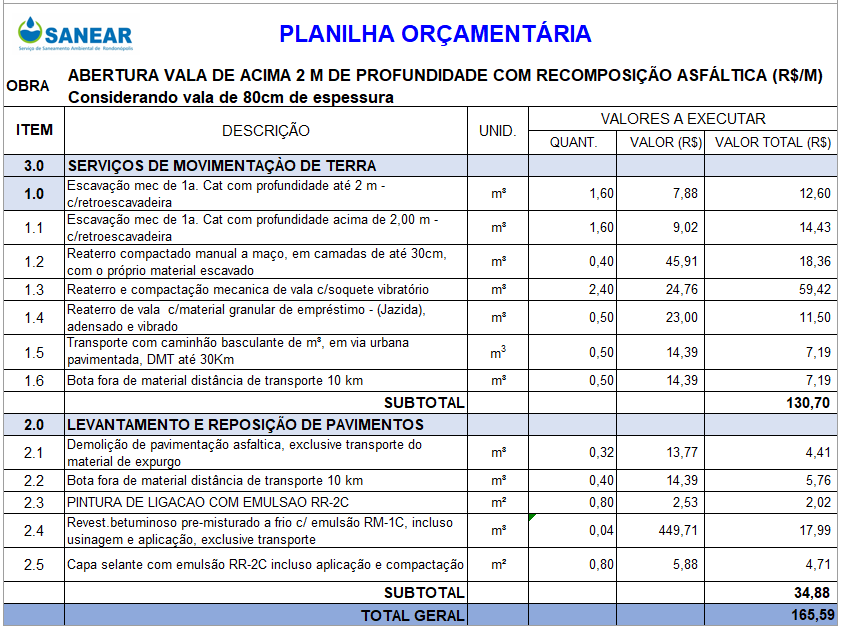 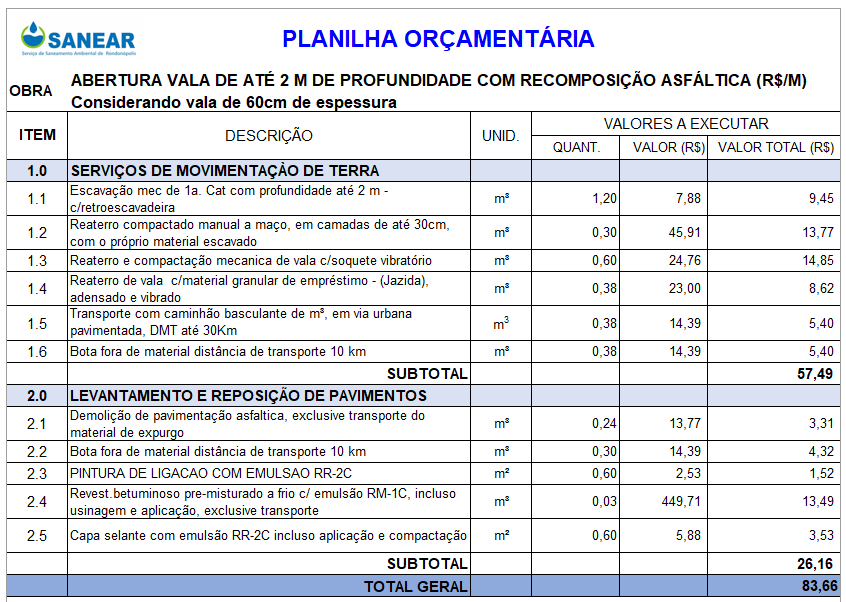 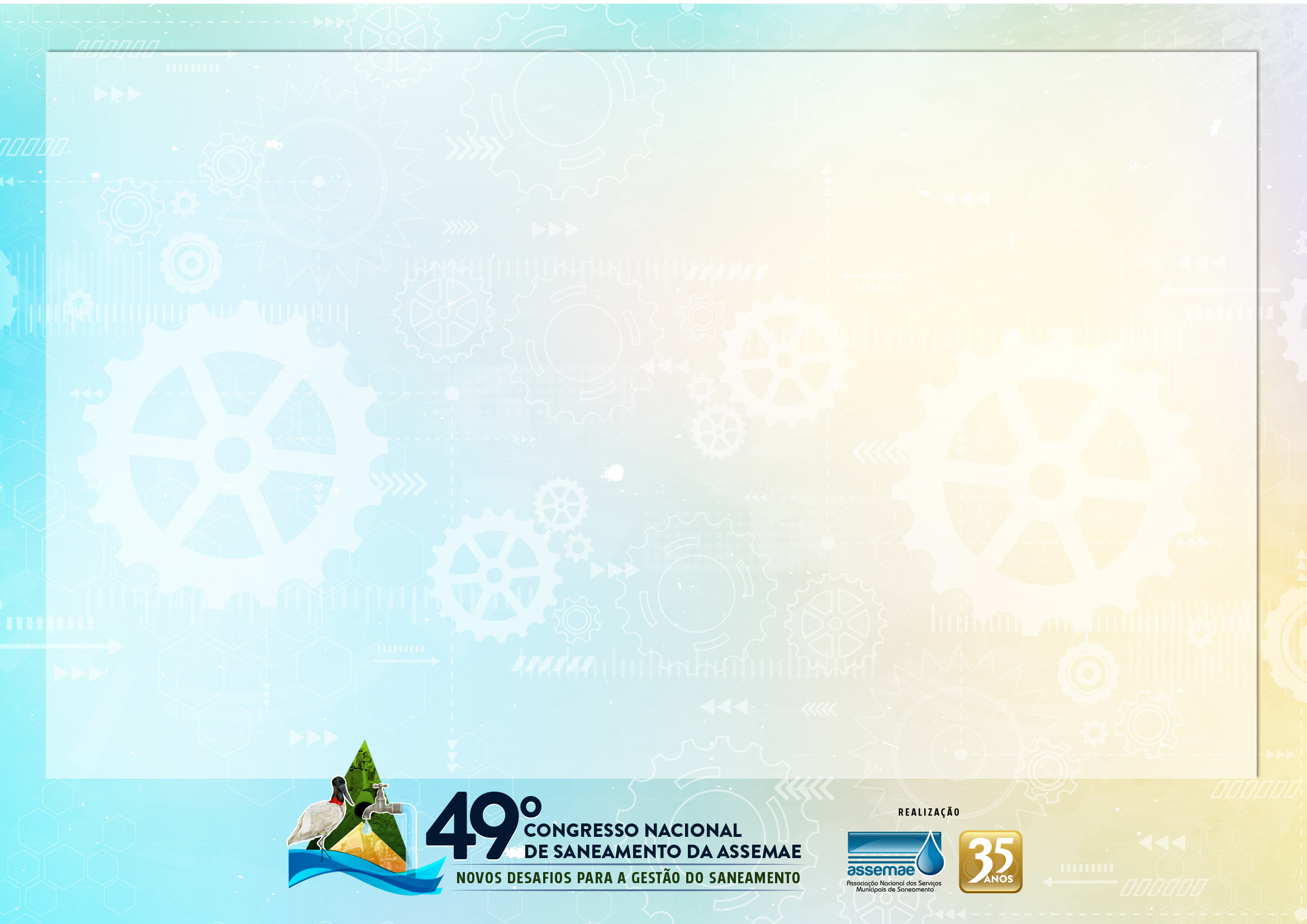 OBRIGADO!!